О мой Господь, 
я люблю Тебя
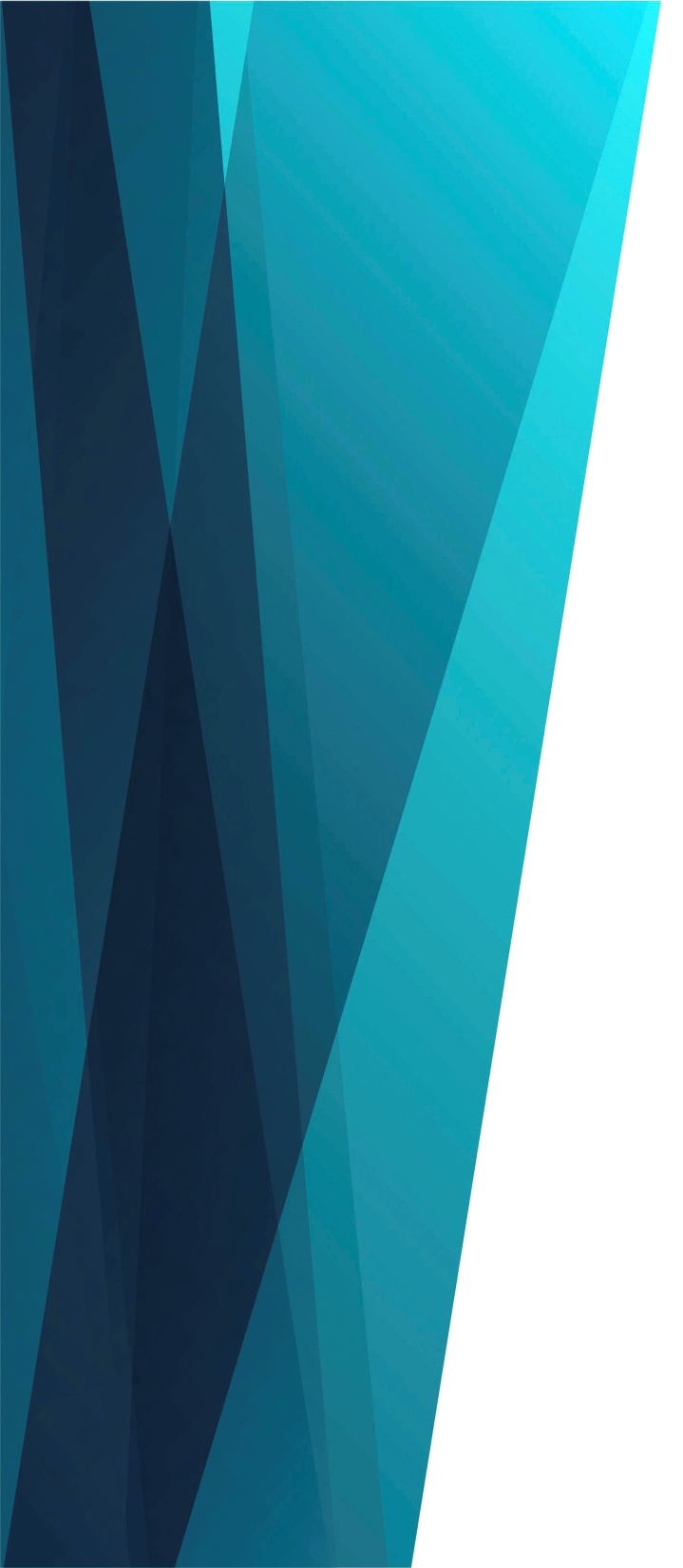 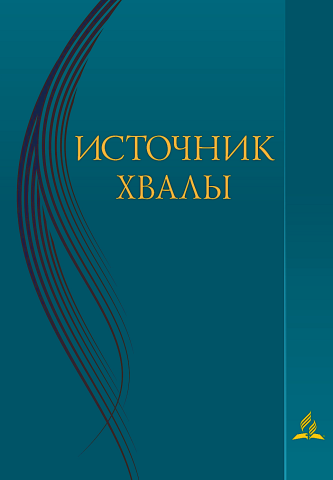 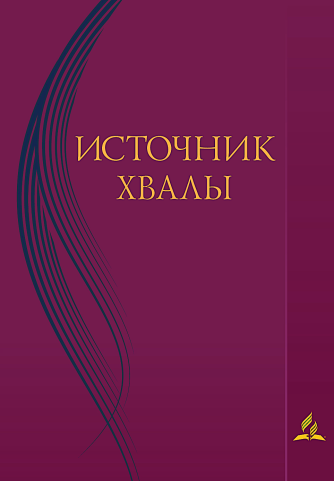 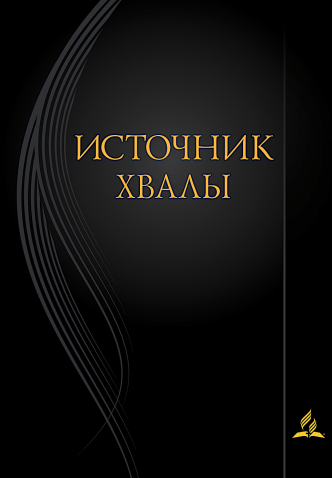 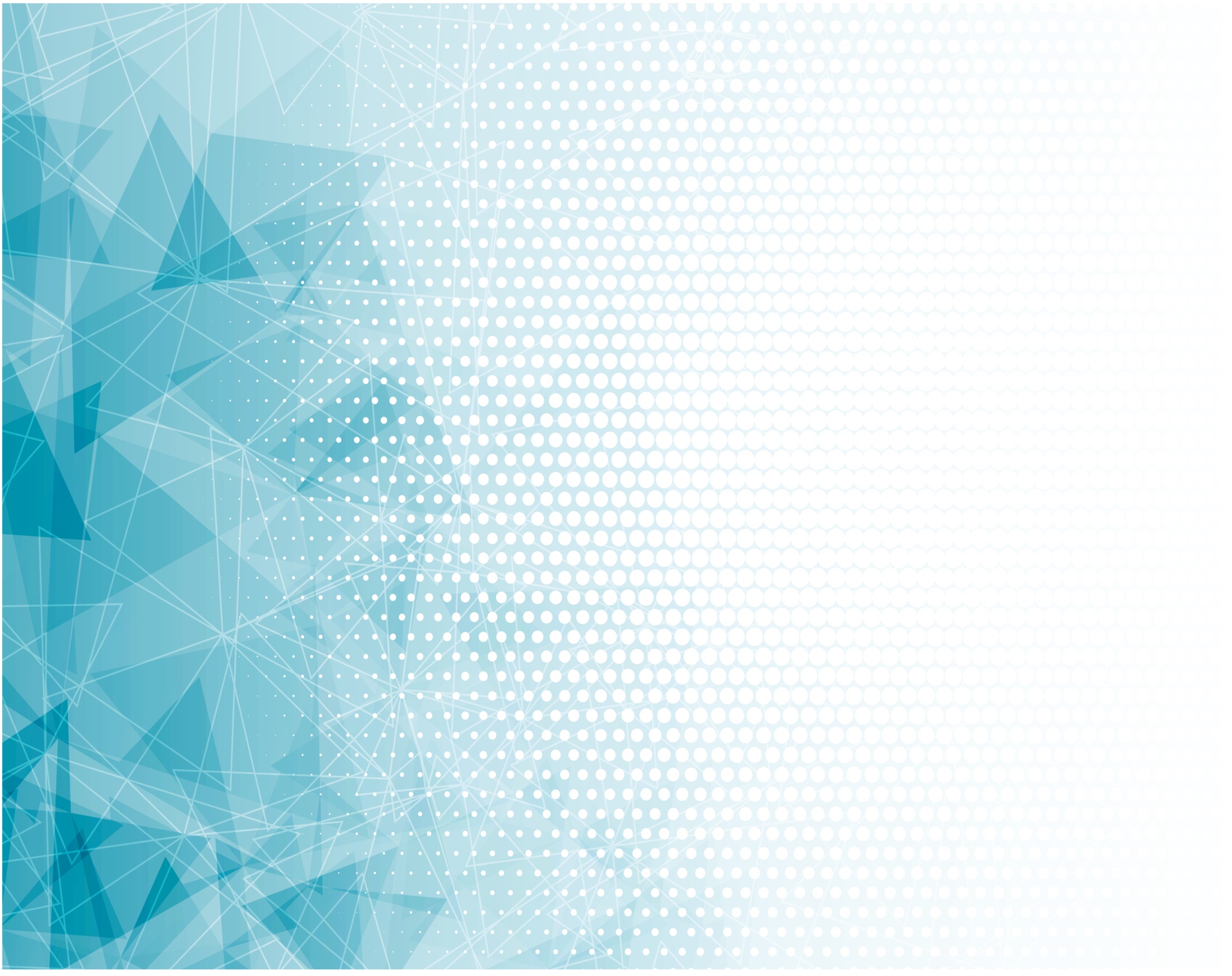 О мой Господь, я люблю Тебя!
От всей души буду славить Тебя.
Мой Царь, мой Бог, 
Ты возвеселись -
Пусть этот сладостный звук
Твой радует слух.
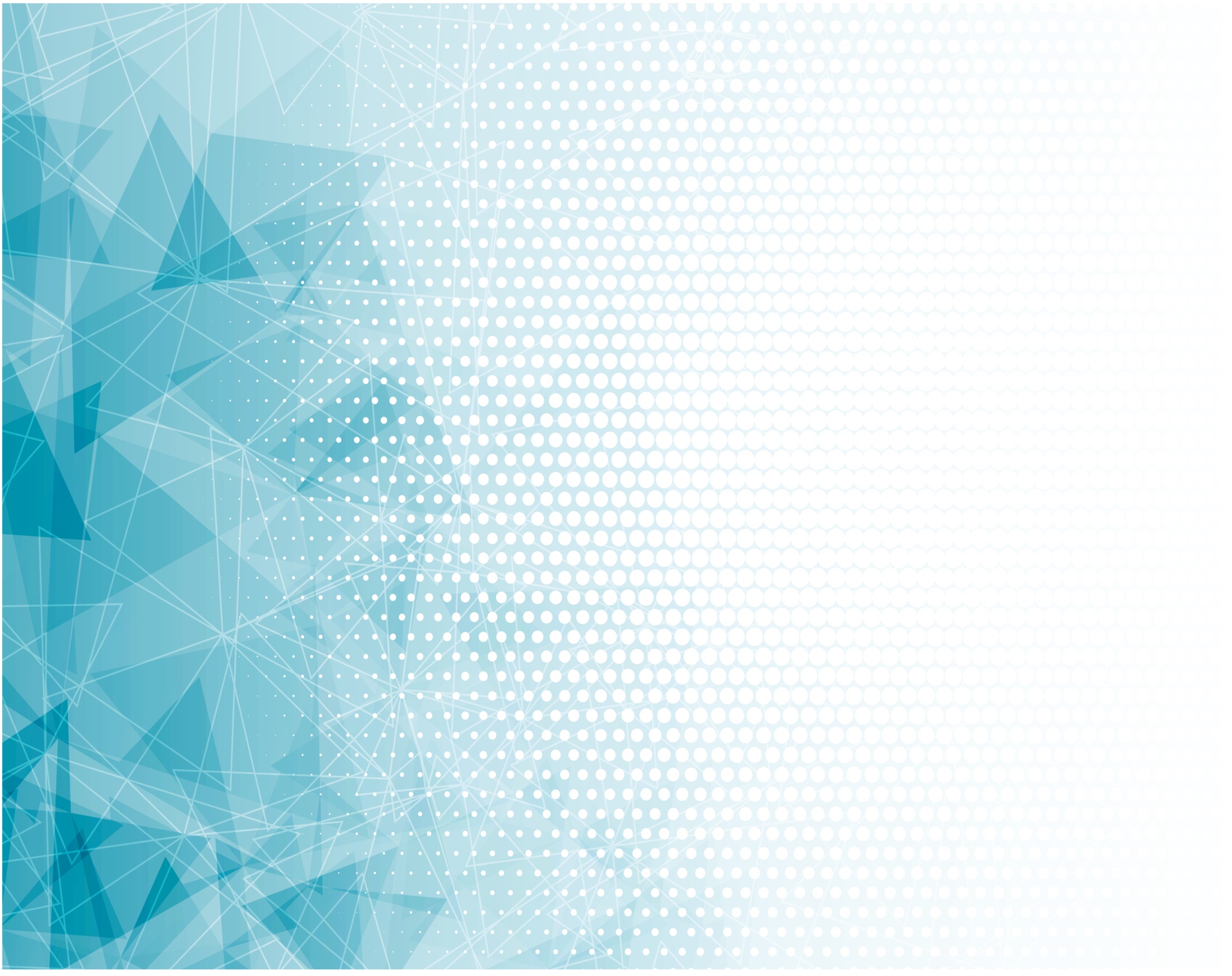 О мой Господь, я люблю Тебя!
От всей души буду славить Тебя.
Мой Царь, мой Бог, 
Ты возвеселись -
Пусть этот сладостный звук
Твой радует слух.